Šifrované USB disky
Jakub Mazal
COMGUARD a.s.
Cesty k Data loss prevention a jejich cena
2
[Speaker Notes: Ponemum Instistute, 2015. Table 1: Data Loss prevention controls and activities.]
Šifrování - cesta jak nejlevněji zabezpečit data
Šifrování zabezpečují vhodná opatření, která zajistí důvěrnost a bezpečnost přenášených dat.
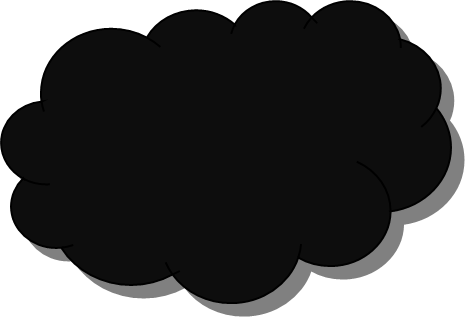 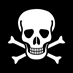 Vyžadováno heslo k přístupu k datům.
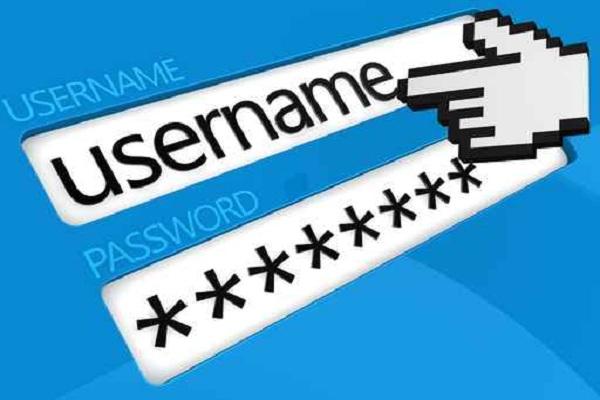 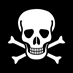 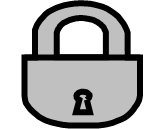 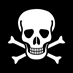 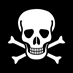 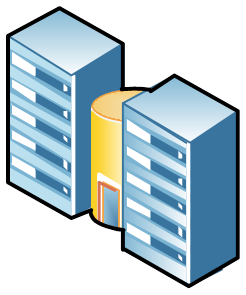 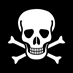 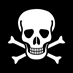 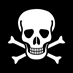 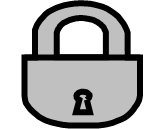 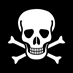 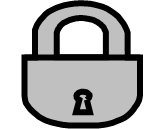 Byl USB disk chránený?
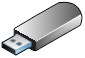 ?
3
[Speaker Notes: About half of data breaches are malicious, so IT departments can encrypt data at every point of entry protect the personal data that they collect and store.]
Šifrování digitálních médií chrání data v pohybu
Zaměstnanec přistupuje k citlivým datům
Zhruba polovina úniků dat jsou způsobena interně, což může být ochráněno preventivním školením a dodržováním politik.
Zaměstnanci mají přístup k datům i na cestách
Data jsou chráněna šifrováním
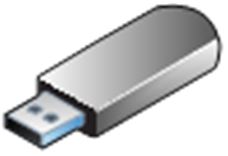 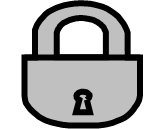 Kontrola periferií koncového stroje
USB disk je jednoduchá na používání a nepotřebuje složitá školení
4
Možnosti politiky, které by měly organizace zvážit
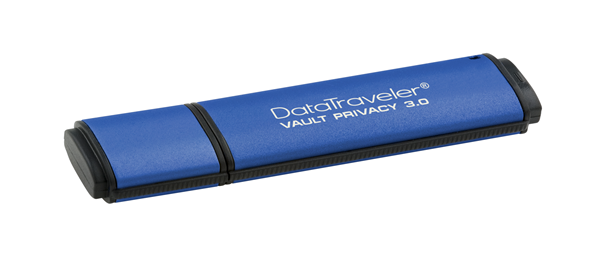 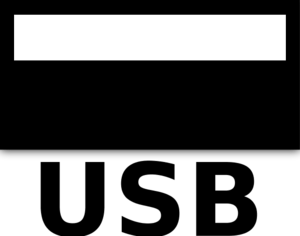 5
[Speaker Notes: Locking down USB ports also prevent use of other USB peripherals: keyboard, mouse, phone charging, etc

VPN]
Šifrovaná USB jsou kompatibilní s  endpoint security
Prostřednictvím správy koncových bodů mohou společnosti povolit pouze schválená USB zařízení, aby zajistily, že uživatelé budou vždy využívat šifrování.
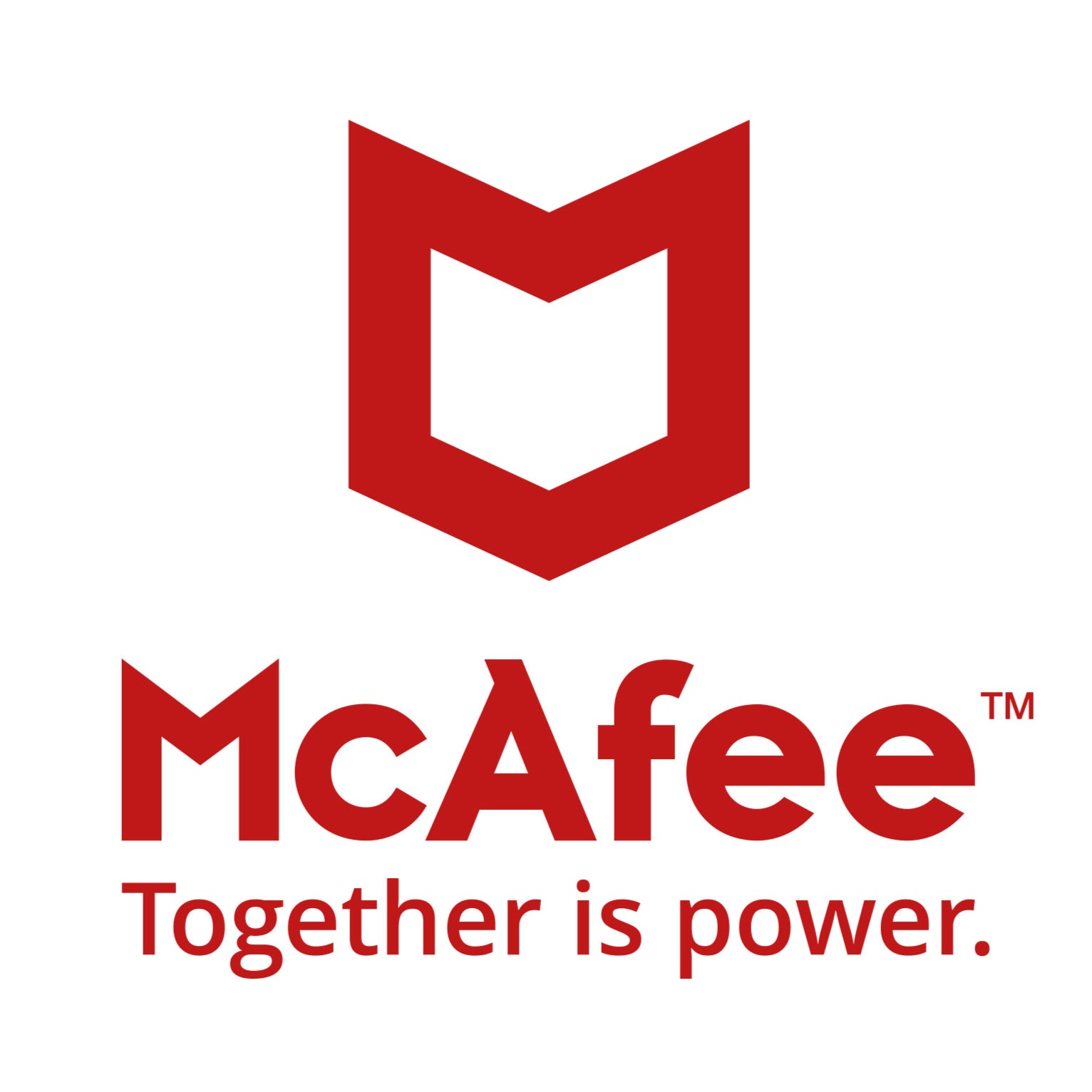 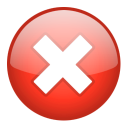 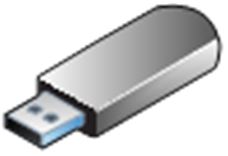 White List
Vendor ID 
Product ID
Serial Numbers
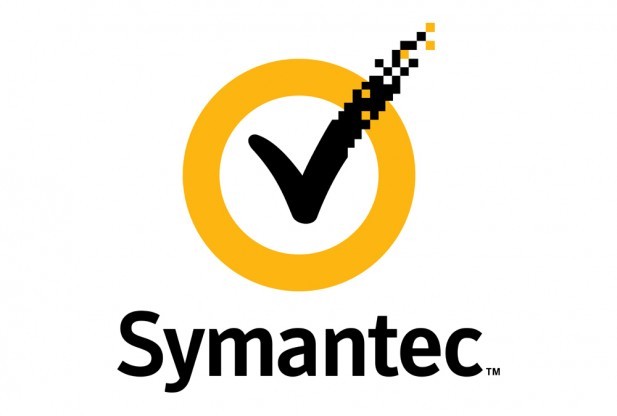 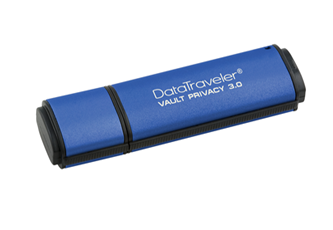 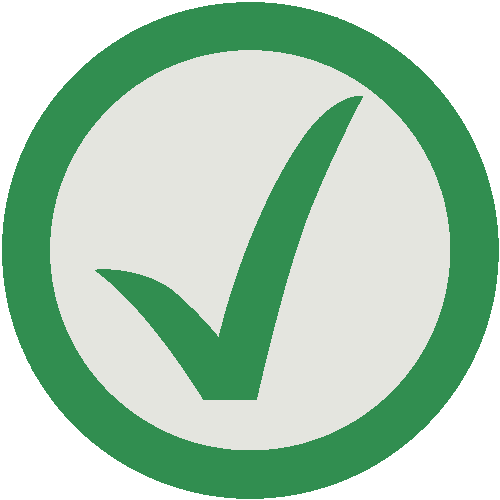 6
Encrypted DataTraveler Line-Up
Locker+ G3
2000
4000G2
Vault Privacy 3.0
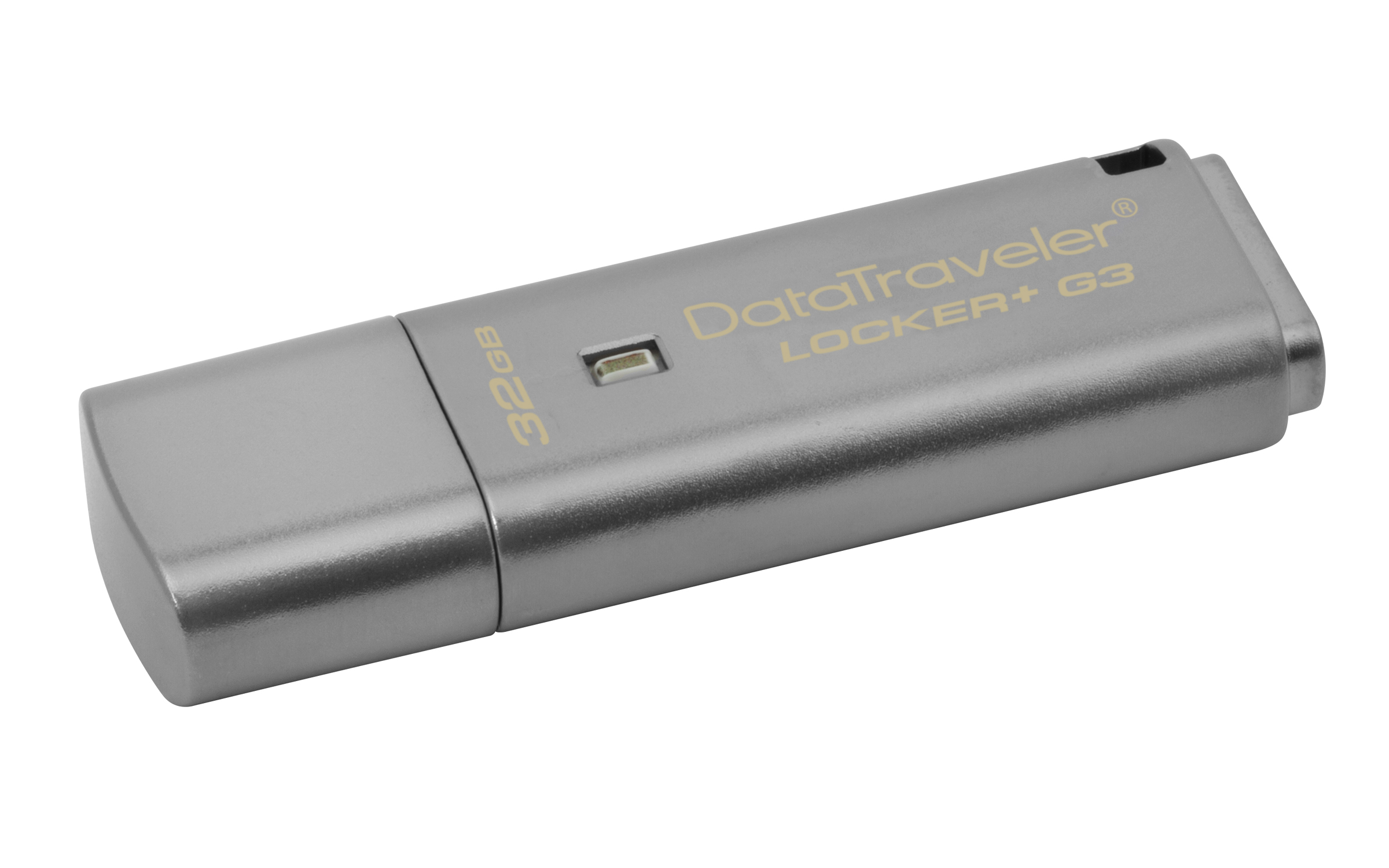 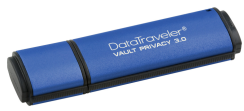 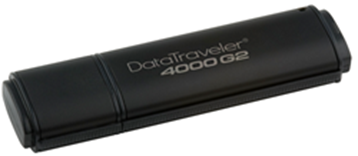 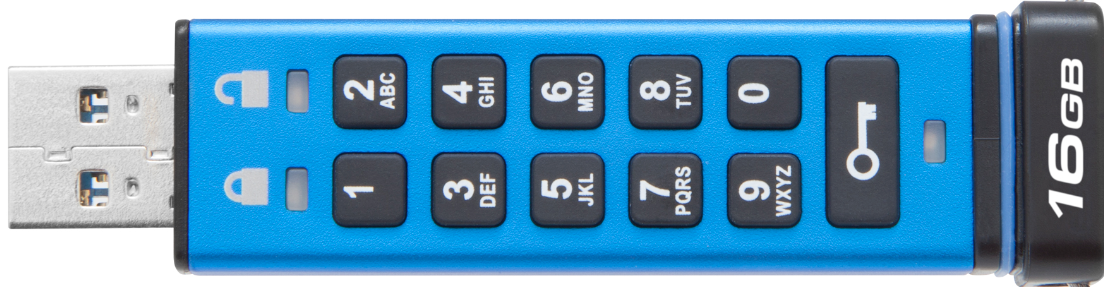 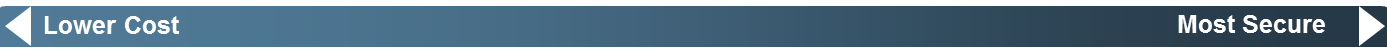 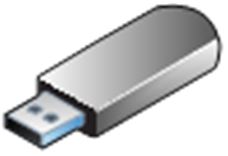 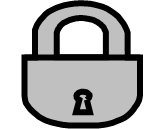 7
Encrypted IronKey Line-Up
S1000
D300
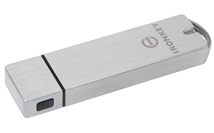 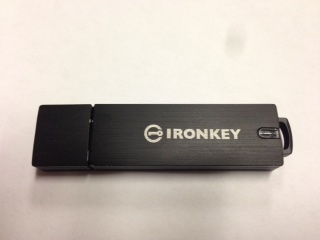 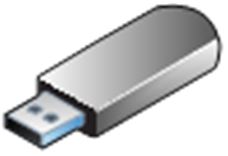 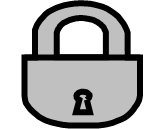 8
DT Locker+G3: Snadná ochrana citlivých dat
Hardware encryption – the best in personal security to keep data safe.
Easy-to-use – no application installation
Superior password protection
Complex password
Locks after 10 attempts 
Now with USBtoCloud Software, featuring file backup to Google Drive, Amazon S3, Microsoft OneDrive, Dropbox, Box, OneDrive for Business or ShareFile.
Anti-Virus available through USBtoCloud™
Durable Metal casing 
USB 3.0, compatible with USB 2.0
Works interchangeably with Mac and Windows systems**
5 Year Warranty
8 - 64GB capacities
Customizable co-logo program
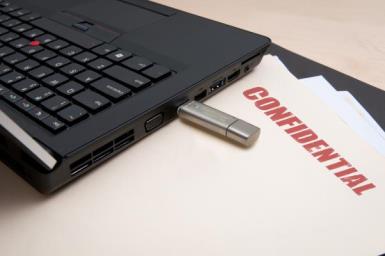 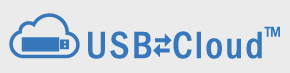 ** USBtoCloud works with Windows only
*Based on Internal Testing
9
Common Features for the DT4000G2 & DTVP30
FIPS 140-2 Level 3
FIPS 197
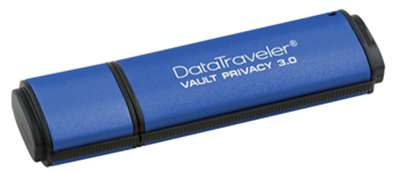 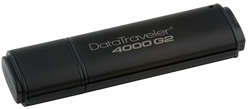 10
[Speaker Notes: *Password complexity: 3 of the following 4: upper-case letter, lower-case letter, number, special character:!@#$%...]
DataTraveler Vault Privacy 3.0 with ESET Anti-Virus
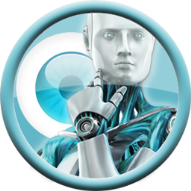 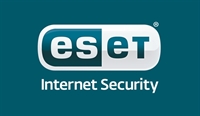 NOD 32® AV Engine provided by ESET
Powerful antivirus utility that prevents viruses, Trojans and other malware from spreading via USB.
Easy to deploy, factory pre-activated solution
Automatically loads when user successfully authenticates the drive
System tray icon notifies users of threat
USB 3.0, backwards compatible with USB 2.0
4GB – 64GB capacities
ESET: Windows (XP, Vista, 7, 8) compatible 
Part Number: DTVP30AV/xxGB
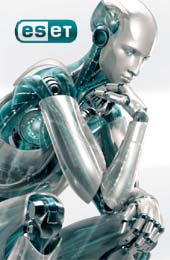 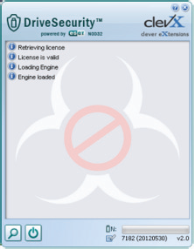 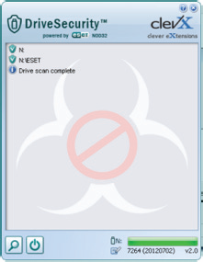 11
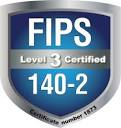 DataTraveler 4000G2: FIPS 140-2 Level 3
100% hardware encryption
256-bit AES Hardware encryption
XTS block cipher mode
FIPS 140-2 Level 3 Validated 
Certificate #2307
USB 3.0, backwards compatible with USB 2.0
Locks and reformats after 10 intrusion attempts
Enforced complex password
User selectable read only mode
Protection against spreading viruses
Rugged waterproof metal casing
Windows, Mac & Linux OS support
Customization and Co-Logo program 
5 Year Warranty
4 - 64GB capacities
Management ready SKU : DT4000G2DM
DT4000G2 will phase out in Q3 as FIPS drives moves to Ironkey
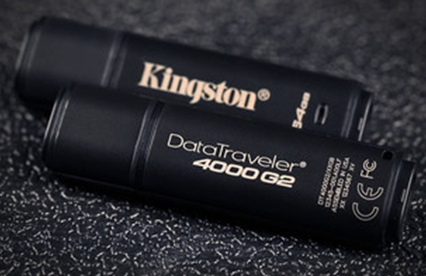 *  USB 2.0 speeds: 30MB/s read, 20MB/s write (4GB: 30MB/s read, 12MB/s write)
12
Vault Privacy 3.0: Strong Security for Enterprise
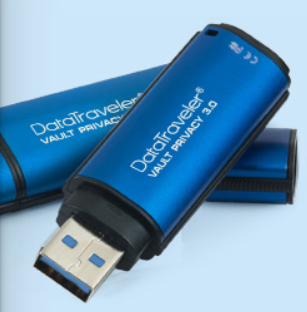 100% hardware encryption
256-bit AES Hardware encryption
XTS block cipher mode
 Locks and reformats after 10 intrusion attempts
Enforced complex password
User selectable read only mode
Protection against spreading viruses
FIPS-197
USB 3.0, backwards compatible with USB 2.0
Rugged waterproof metal casing
Windows, Mac & Linux OS support
Customization and Co-Logo program 
5 Year Warranty
4 - 64GB capacities
Anti-Virus SKU : DTVP30AV
Management Ready SKU : DTVP30DM
*  USB 2.0 speeds: 30MB/s read, 20MB/s write (4GB: 30MB/s read, 12MB/s write)
13
SafeConsole Management Software
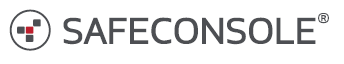 Secure USB Management allows an organization to quickly and easily establish a command center to inventory, audit and control  their secure USB storage devices.
Remote Password Reset
Password Policy
Device Audit
Device State Management 
Geolocation and Geofencing

Kingston management ready SKUs support the latest SafeConsole Management software from DataLocker.
The drives can function without the use of SafeConsole helping purchasing decisions.
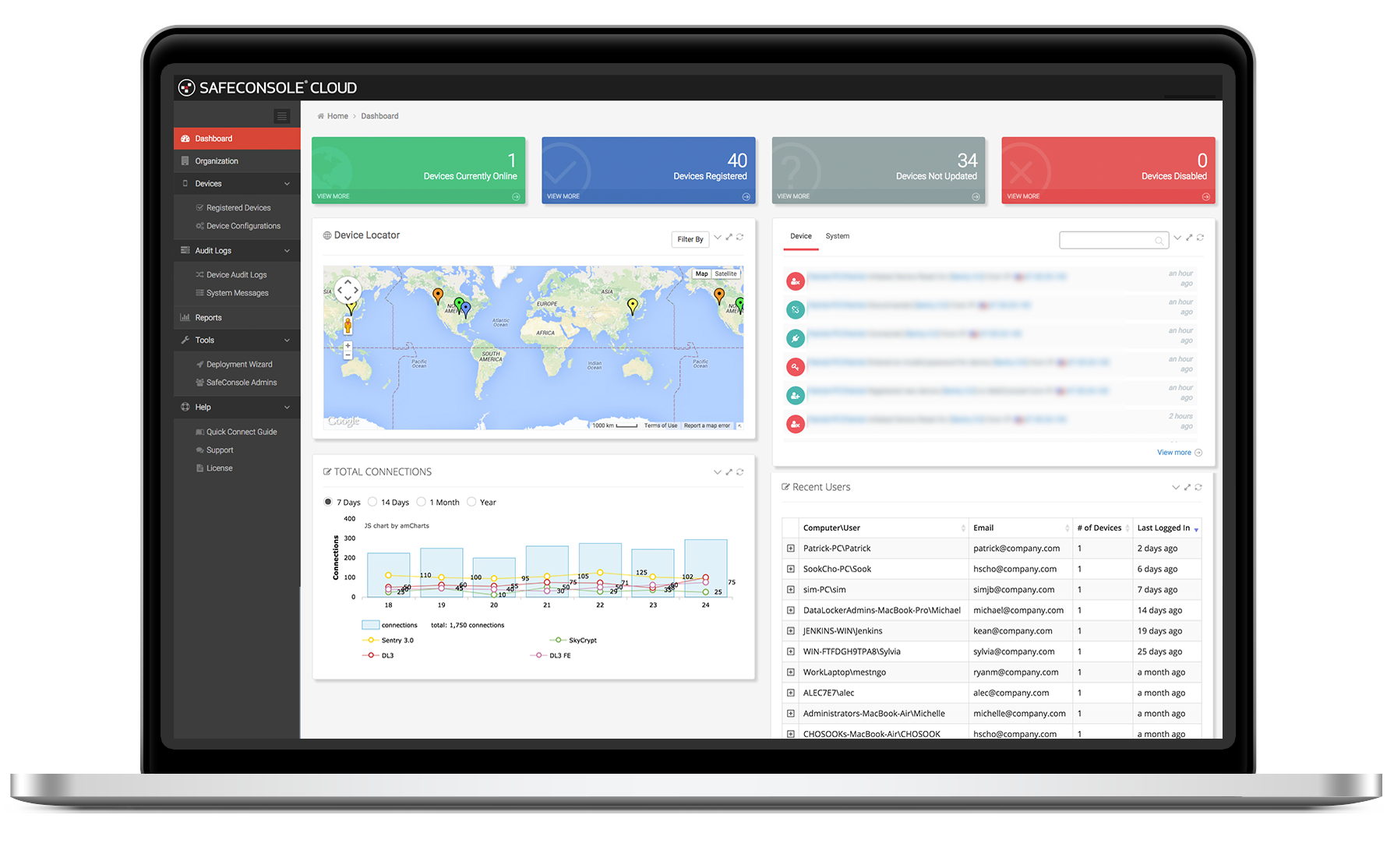 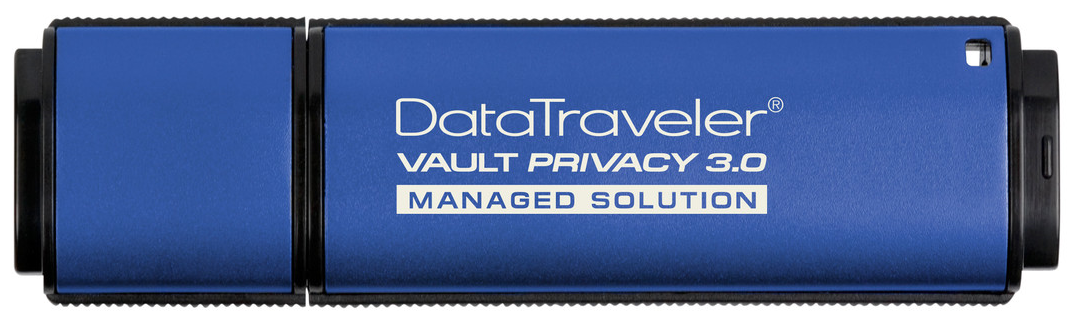 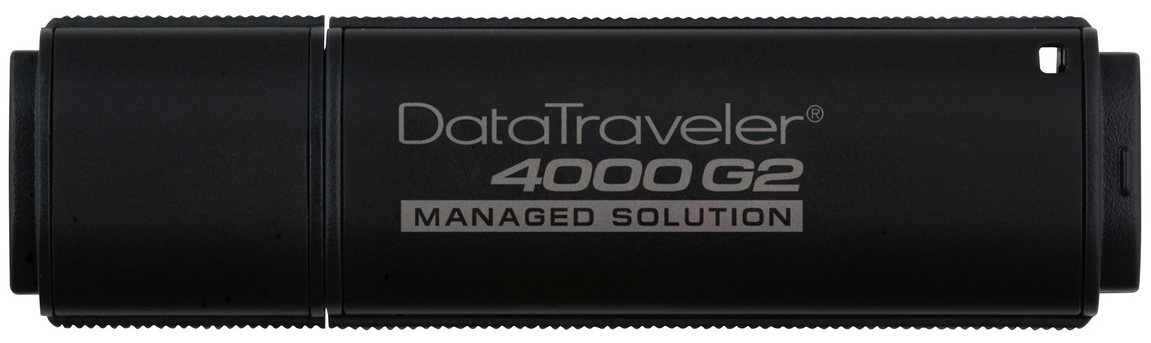 14
SafeConsole Management Software
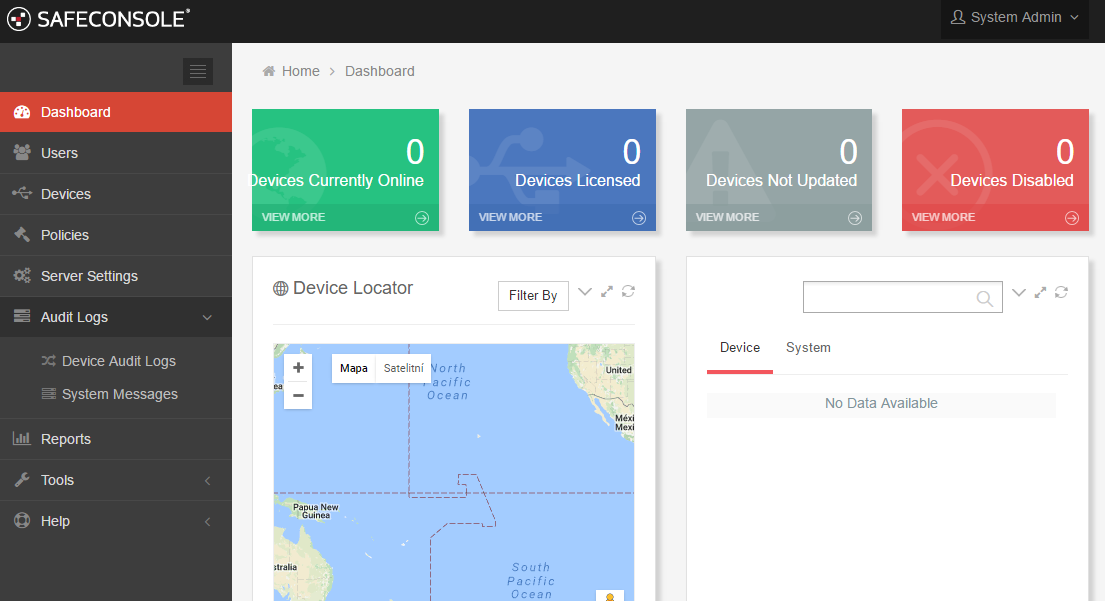 15
DataTraveler 2000: Keypad Drive
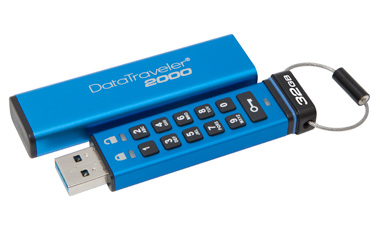 100% hardware encryption
256-bit AES Hardware encryption
XTS block cipher mode
OS independent 
Locks and reformats after 10 intrusion attempts
Auto-Lock feature, when the drive is removed from a device
User selectable read only mode
Protection against spreading viruses
FIPS-197 Certified
USB 3.0, backwards compatible with USB 2.0
Rugged waterproof metal casing
16 - 64GB capacities
*  USB 2.0 speeds: 30MB/s read, 20MB/s write
16
[Speaker Notes: Android OS is used on the majority of devices]
IronKey
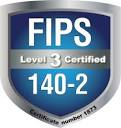 IronKey S250, D250
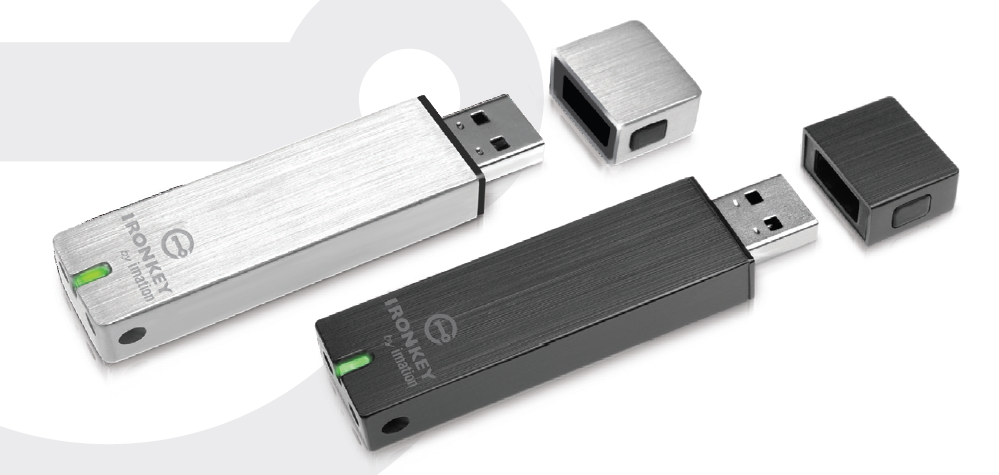 100% hardware encryption
256-bit AES Hardware encryption
CBC mode
FIPS 140-2 Level 3 Validated 
Certificate #2018
USB 2.0
S250 – SLC Nand, Up to 31MB/sec read; 24MB/sec write
D250 – MLC Nand, Up to 29MB/sec read; 13MB/sec write
After 10 failed attempts the drive can self-destruct or reset, depending on user selection 
User selectable read only mode
Protection against spreading viruses
Rugged waterproof Metal casing
Windows, Mac & Linux OS support
5 Year Warranty
2 - 64GB capacities
Available in Basic and Enterprise SKUs
18
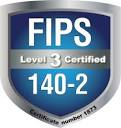 IronKey S1000
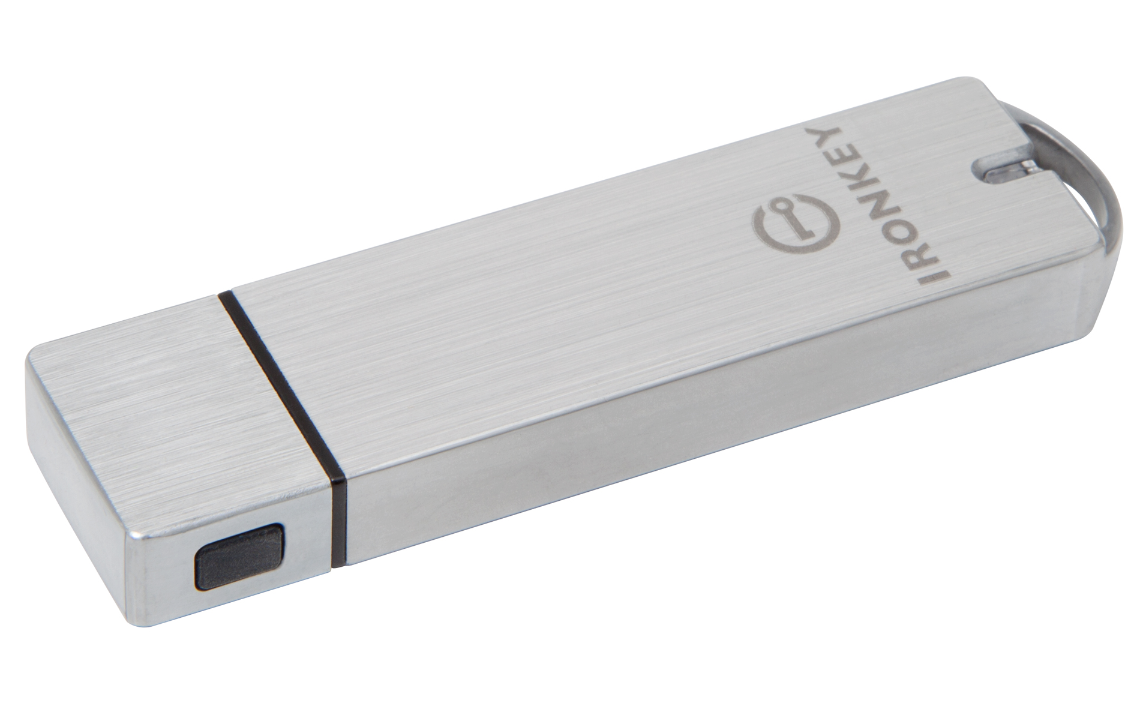 100% hardware encryption
256-bit AES Hardware encryption
XTS block cipher mode
FIPS 140-2 Level 3 Validated 
Certificate #2320
USB 3.0, backwards compatible with USB 2.0
After 10 failed attempts the drive can self-destruct or reset, depending on user selection 
User selectable read only mode
Protection against spreading viruses
Rugged waterproof Anodized Aluminum casing
Windows, Mac & Linux OS support
5 Year Warranty
4 - 128GB capacities
Max Read: 400 MB/second;  Max Write: 300 MB/second
Available in Basic and Enterprise SKUs
19
IronKey D300
100% hardware encryption
256-bit AES Hardware encryption
XTS block cipher mode
FIPS 140-2 Level 3 Validated (certificate 2731) 
Durable, waterproof metal casing with additional Epoxy to provide the strongest physical protection.
Locks and reformats after 10 intrusion attempts
Enforced complex password
Digitally Signed Firmware (Immune to BadUSB)
USB 3.0/2.0; Windows, Mac & Linux OS support
Customization and Co-Logo program 
4 - 128GB capacities, 5 Year Warranty
Forced Management SKU : IKD300M 
launching late-Sept
Requires IronKey EMS license (sold by DataLocker)
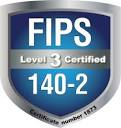 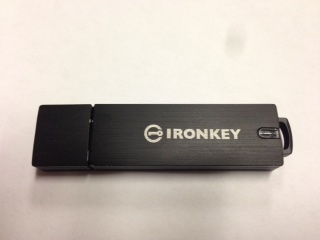 *  USB 2.0 speeds: 30MB/s read, 20MB/s write (4GB: 30MB/s read, 12MB/s write)
20
[Speaker Notes: The D300 will replace the IronKey x250 and DT4000G2
Federal Information Processing Standards]
Basic and Enterprise Drives
Basic
Stand alone drives. 
Secure Backup 
Self-destruct or reset (if previously enabled) after 10 failed consecutive password attempts
Basic S1000 drives can be upgraded to Enterprise drives.
Non-Managed
Enterprise
Must also purchase Enterprise Management Service (EMS) from DataLocker.  
An Advanced Platform for the Secure Enterprise that quickly and easily allows you protect data by administering usage and encryption policies, password restrictions, and more from a central console.
Monitor Ironkey Entreprise drives in the field with a powerful, flexible asset tracking system.
Fast, Flexible Deployment
Create a Virtual Command Center
Leverage Existing Virtualization Platform
Ensure Compromised Drives Don’t Compromise Data
Forced Managed
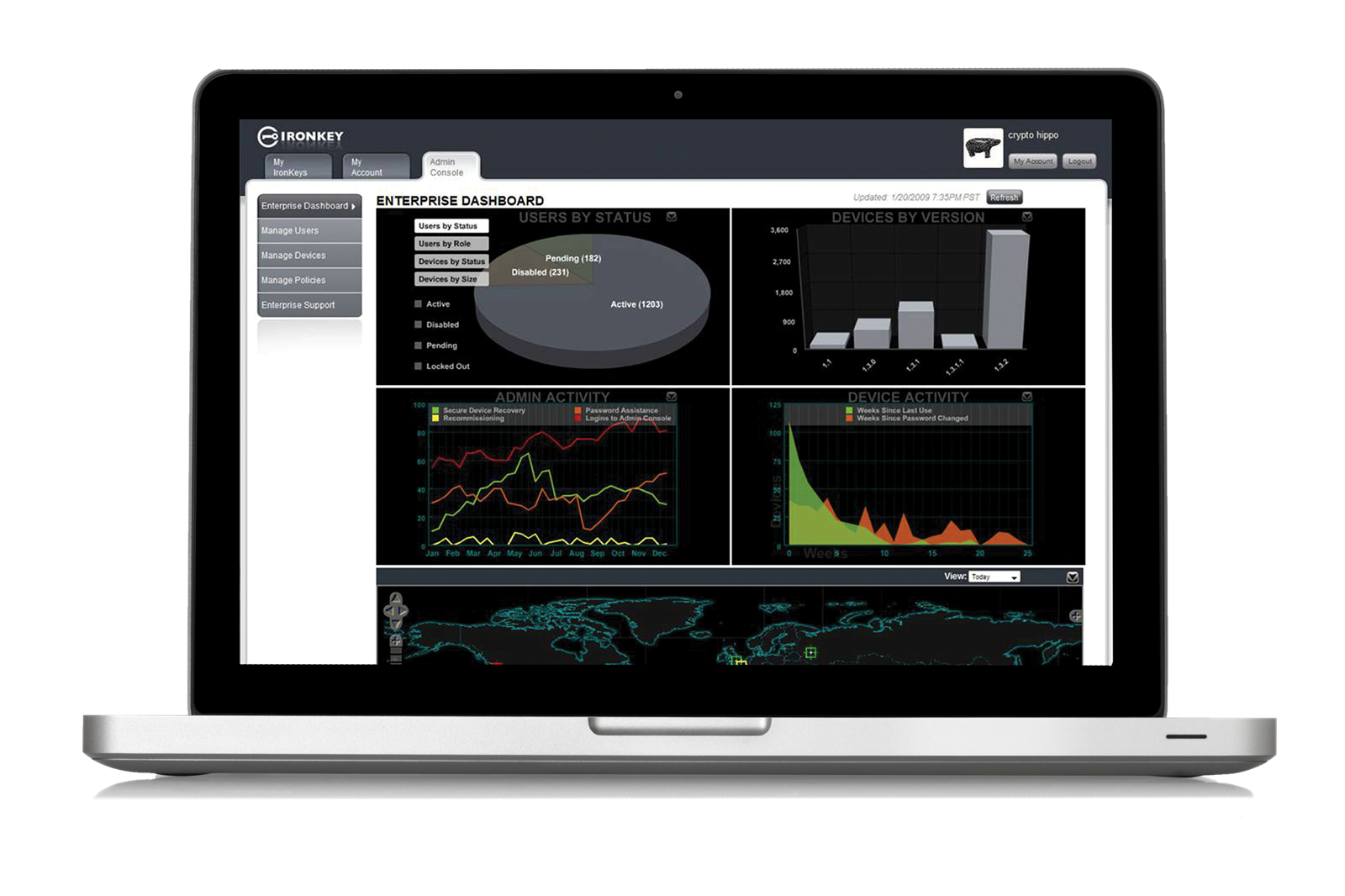 21
Ironkey EMS
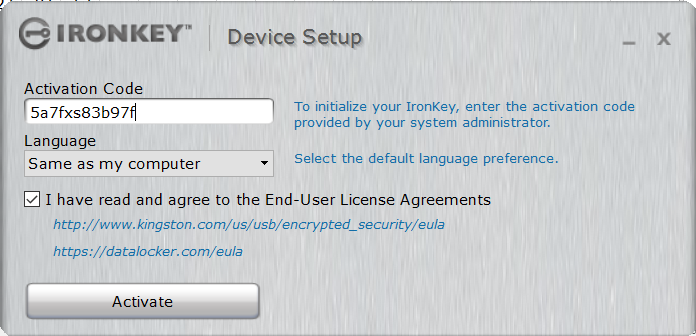 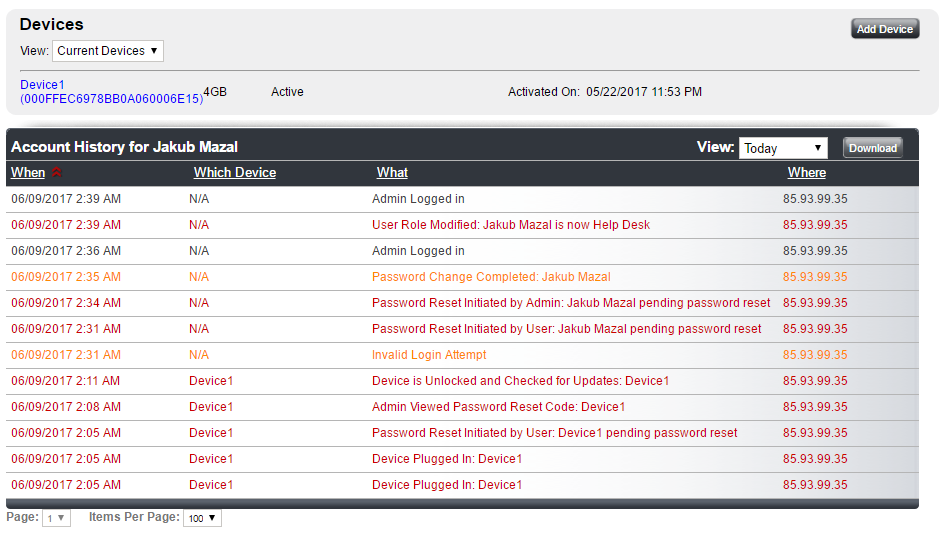 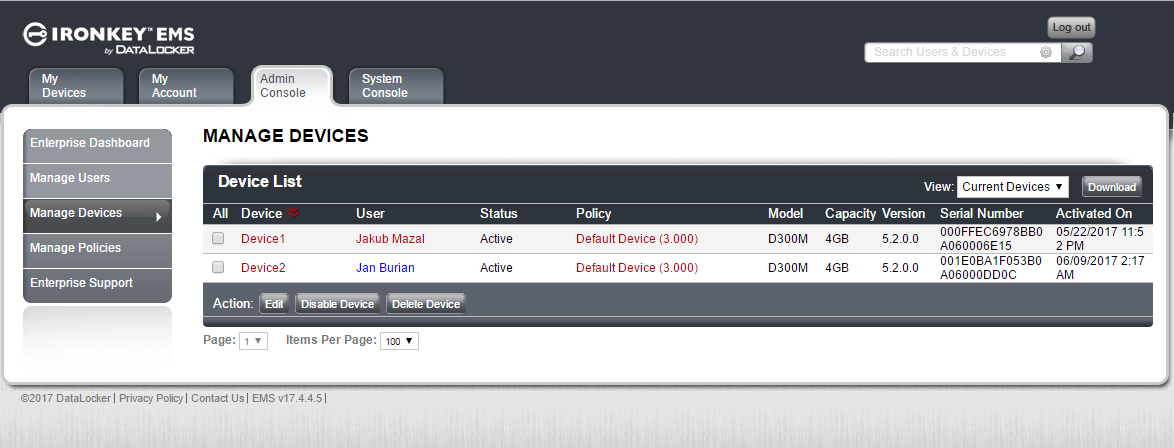 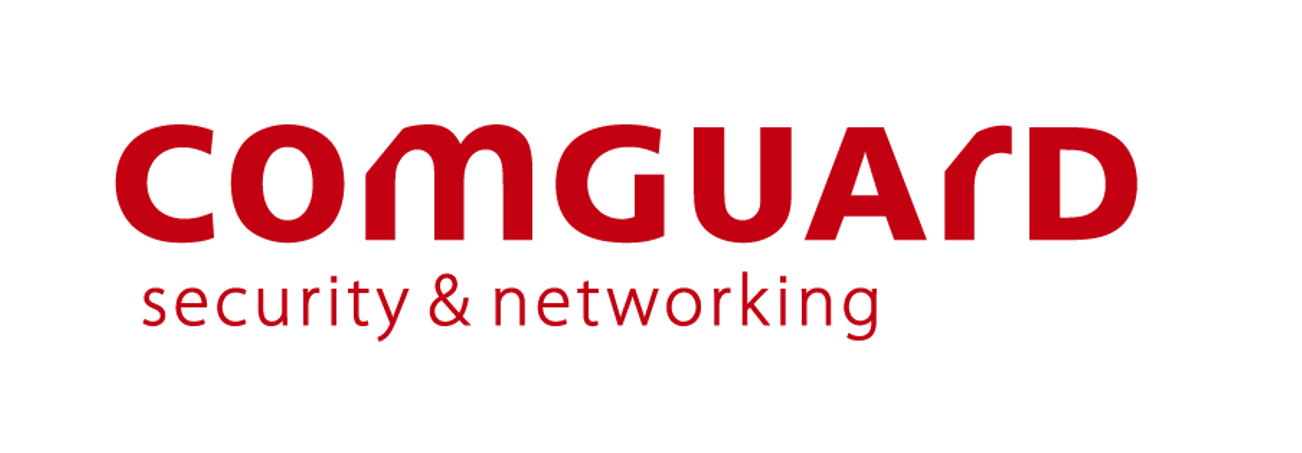 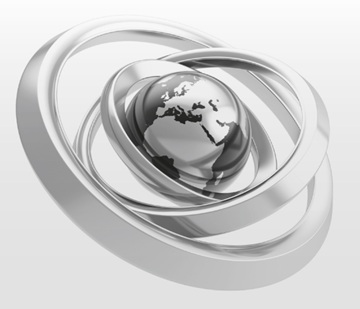 Děkuji za pozornost

Jakub Mazal| jakub.mazal@comguard.cz | www.comguard.cz



Dotazy?
@comguard_ict
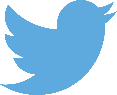